Suppose water that is 1 meter high passes the blue line at 2 m/sec.  If the height of this blue line is Dy, how much water passes thru in 1 second?
Suppose water that is 1 meter high passes the blue line at 2 m/sec.  If the height of this blue line is Dy, how much water passes thru in 1 second?
(1 meter high)(Dy)(2 m/sec)(1 sec) = 2 Dy m^3.  

Thus 2 Dy cubic meters of water pass thru the blue line segment with height Dy.
Suppose water that is 1 meter high passes the blue line at P(x) m/sec.  If the height of this blue line is Dy, how much water passes thru in 1 second?
y
x
(1 meter high)(Dy)(P(x) m/sec)(1 sec) = P(x) Dy m^3.  

Thus P(x) Dy cubic meters of water pass thru the blue line segment with height Dy.
Suppose water that is 1 meter high passes the blue line at P(x, y) m/sec.  If the height of this blue line is Dy, how much water passes thru in 1 second?
y
x
(1 meter high)(Dy)(P(x, y*) m/sec)(1 sec) = P(x, y*) Dy m^3.  

Thus approximately, P(x, y*) Dy cubic meters of water pass thru the blue line segment with height Dy.
Suppose vector field is F = < P(x), 0>.  Suppose these vectors represent velocity vectors.  Note the velocity increases as x increases.
y
x
Suppose this represents the velocity of water that is   1 meter high flowing over a 2D planar surface.  Then more water exits the blue rectangle then enters this rectangle.
Suppose vector field is F = < P(x), 0>.  Suppose dimensions of the blue rectangle are Dx by Dy.
y
x
In 1 second, 
P(x) Dy cubic meters of water enters the blue box
P(x + Dx) Dy cubic meters of exits the blue box.
Thus P(x + Dx) Dy  - P(x) Dy  passes thru the blue box.
Suppose vector field is F = < P(x), 0>.  Suppose dimensions of the blue rectangle are Dx by Dy.
y
x
In 1 second,  [P(x + Dx)  - P(x)] Dy  passes thru the blue box.
Suppose vector field is F = < P(x), 0>.  Suppose dimensions of the blue rectangle are Dx by Dy.
y
x
Suppose vector field is F = < P(x, y), 0>.  Suppose dimensions of the blue rectangle are Dx by Dy.
y
x
Suppose vector field is F = < 0, Q(x, y)>.  Suppose dimensions of the blue rectangle are Dx by Dy.
y
x
Suppose vector field is F = < P(x, y), Q(x, y)>.  Suppose dimensions of the blue rectangle are Dx by Dy.
y
x
Suppose vector field is F = < P(x, y), Q(x, y)>.  Suppose dimensions of the blue rectangle are Dx by Dy.
y
x
Suppose vector field is F = < P(x, y), Q(x, y)>.  Suppose dimensions of the blue rectangle are Dx by Dy.
y
x
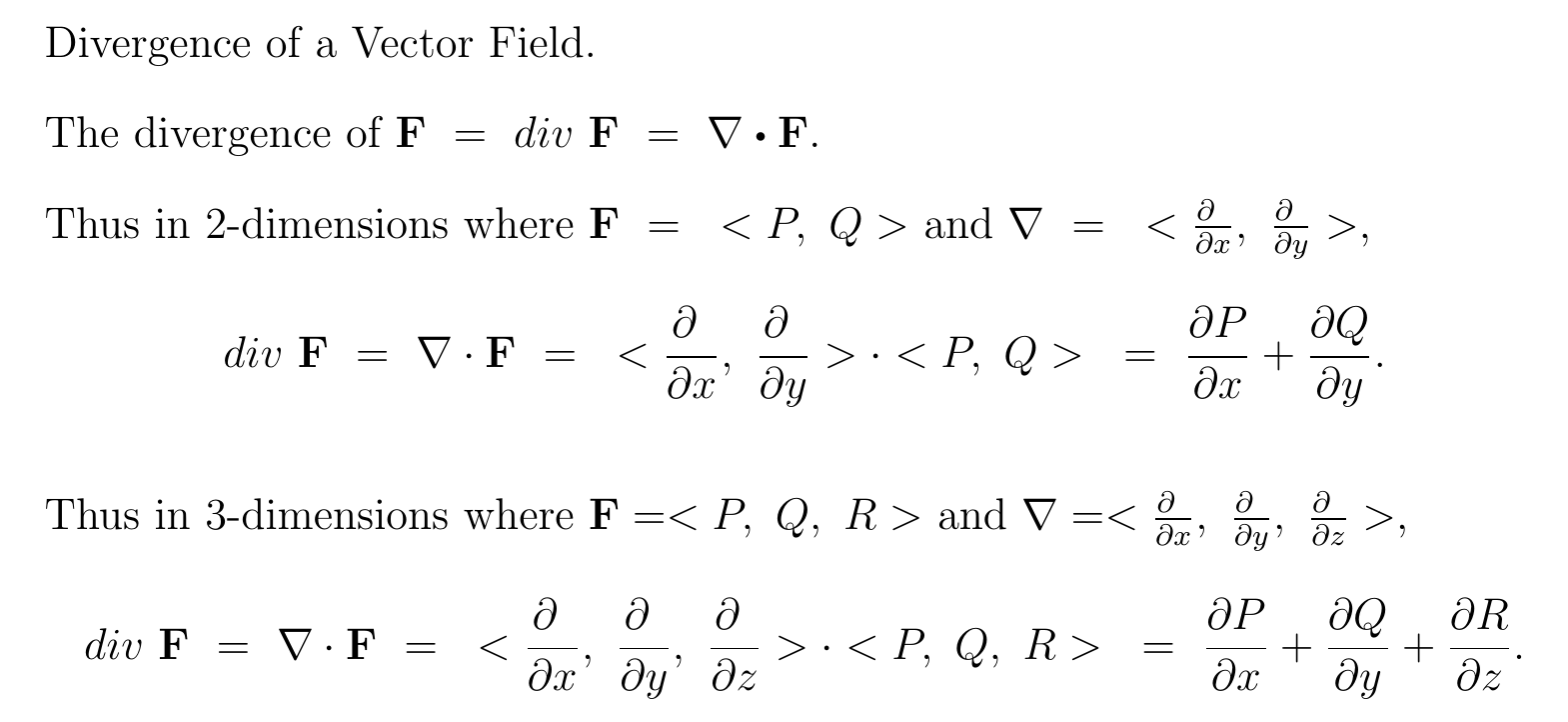 Suppose vector field is F = < P(x, y), Q(x, y)>.
Suppose vector field is F = < P(x, y), Q(x, y)>.
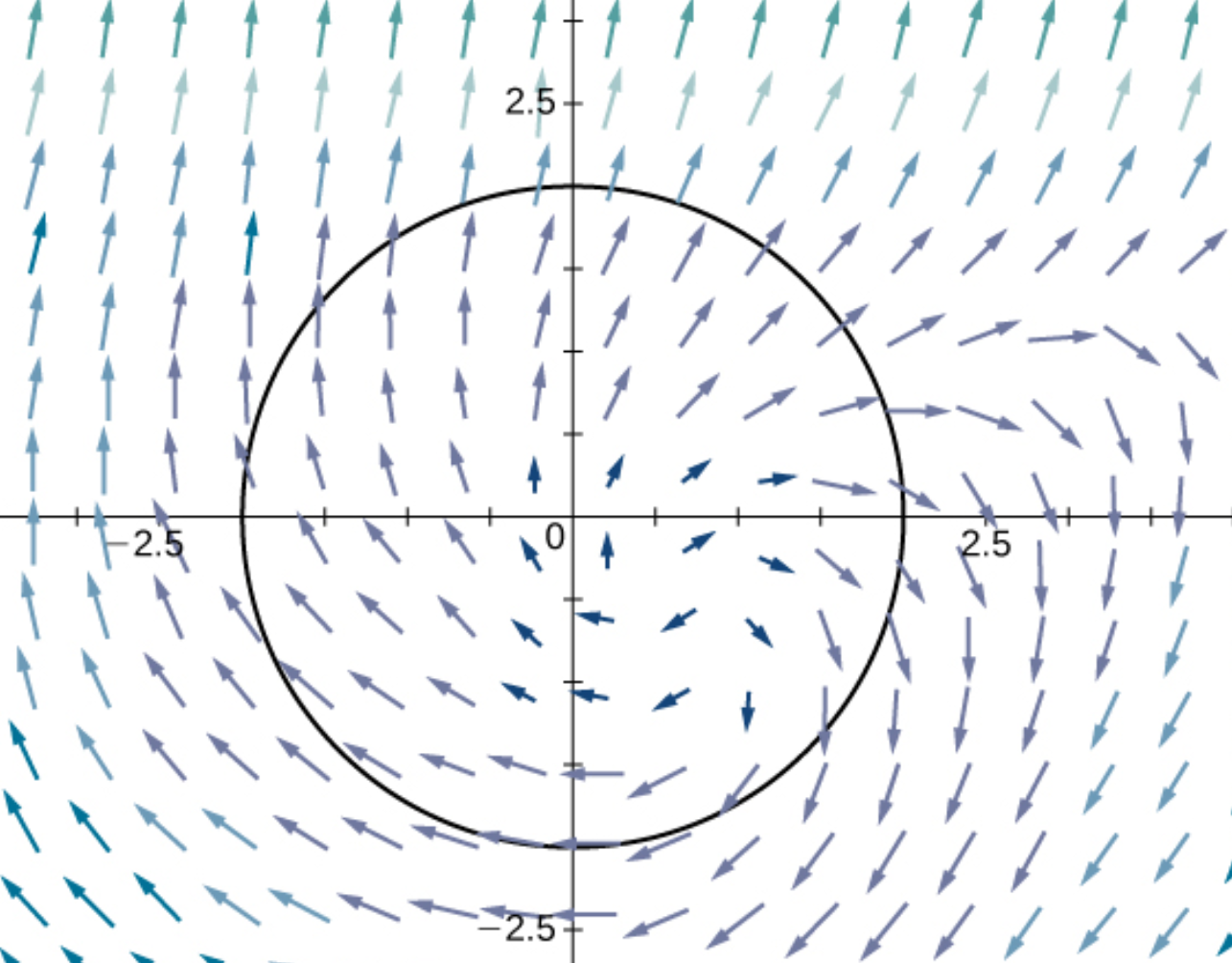 https://web.mst.edu/~vojtat/class_2135/lectures/lecture03/lecture03_part_3_electric_flux.ppt
We define A to be a vector having a magnitude equal to the area of the surface, in a direction normal to the surface.
A

E

The “amount of surface” perpendicular to the electric field is A cos .
Therefore, the amount of surface area effectively “cut through” by the electric field is A cos .
AEffective = A cos    so   E = EAEffective = EA cos .
Remember the dot product from Physics 1135?
https://web.mst.edu/~vojtat/class_2135/lectures/lecture03/lecture03_part_3_electric_flux.ppt
a surface integral, therefore a double integral
If the electric field is not uniform, or the surface is not flat…
divide the surface into infinitesimal surface elements and add the flux through each…
E
A
dA
Remember, the direction of dA is normal to the surface.
Suppose vector field is F = < P(x, y), Q(x, y)>.
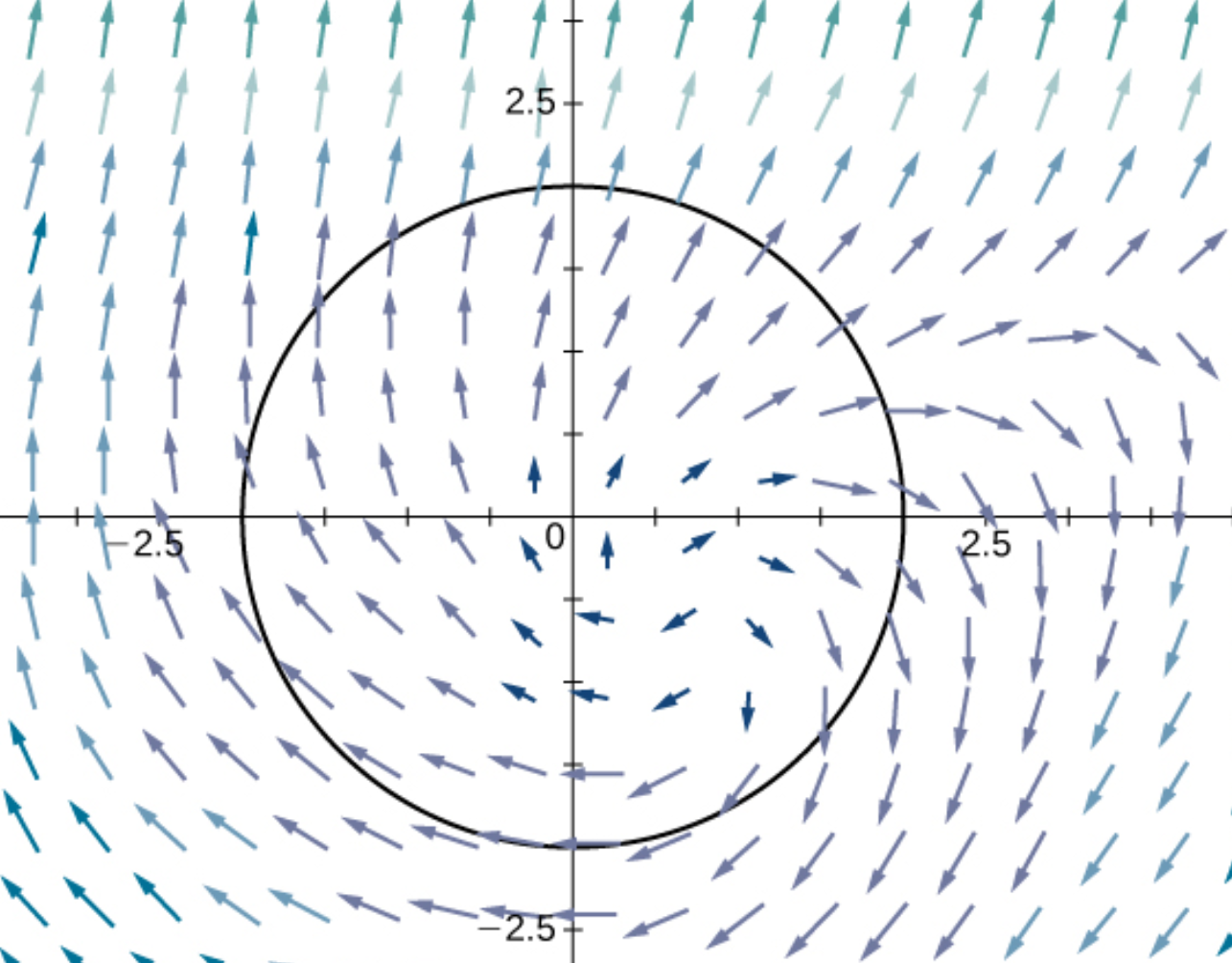 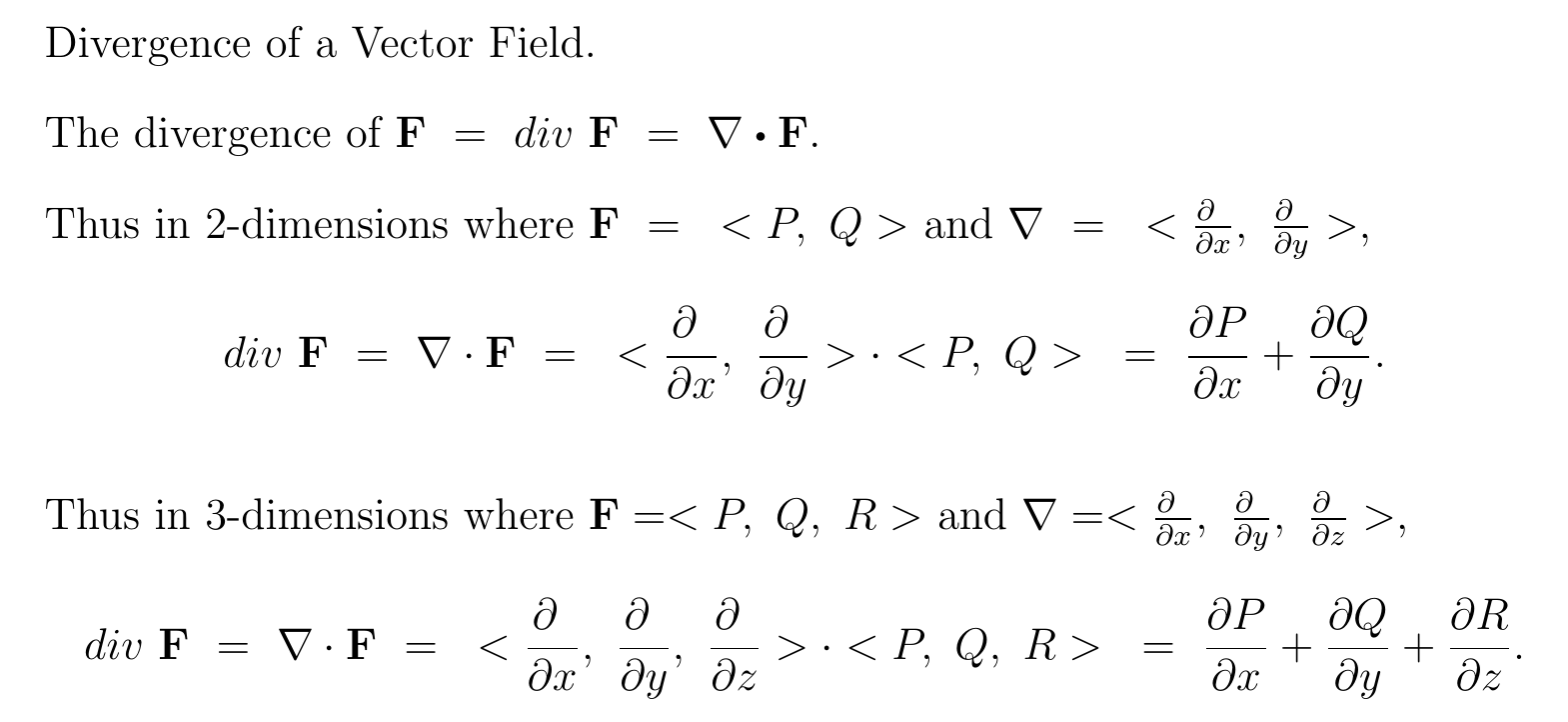 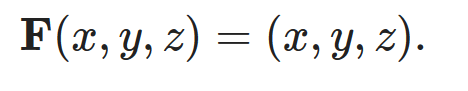 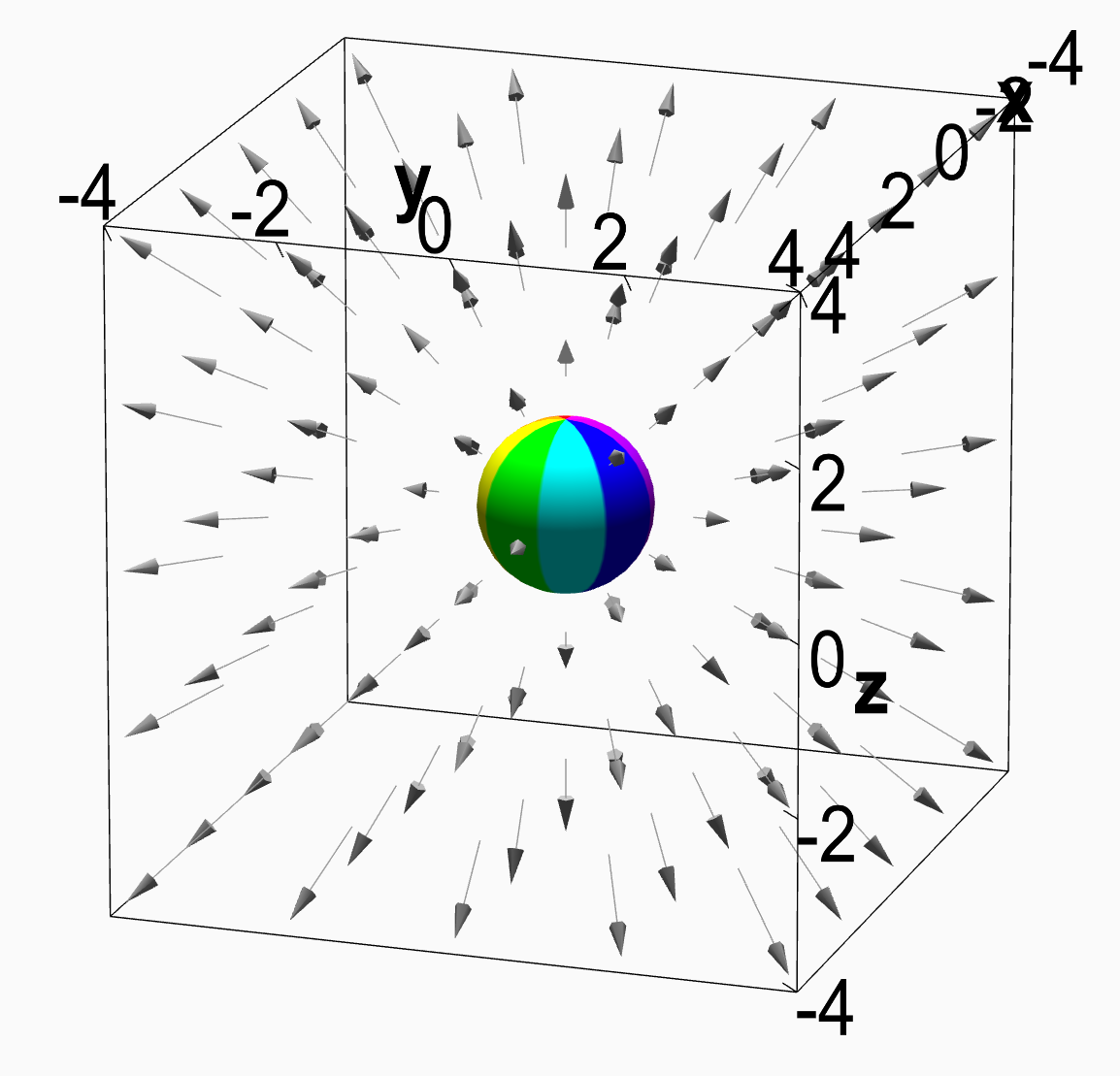 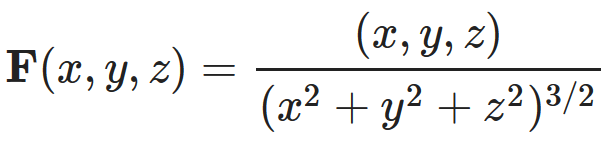 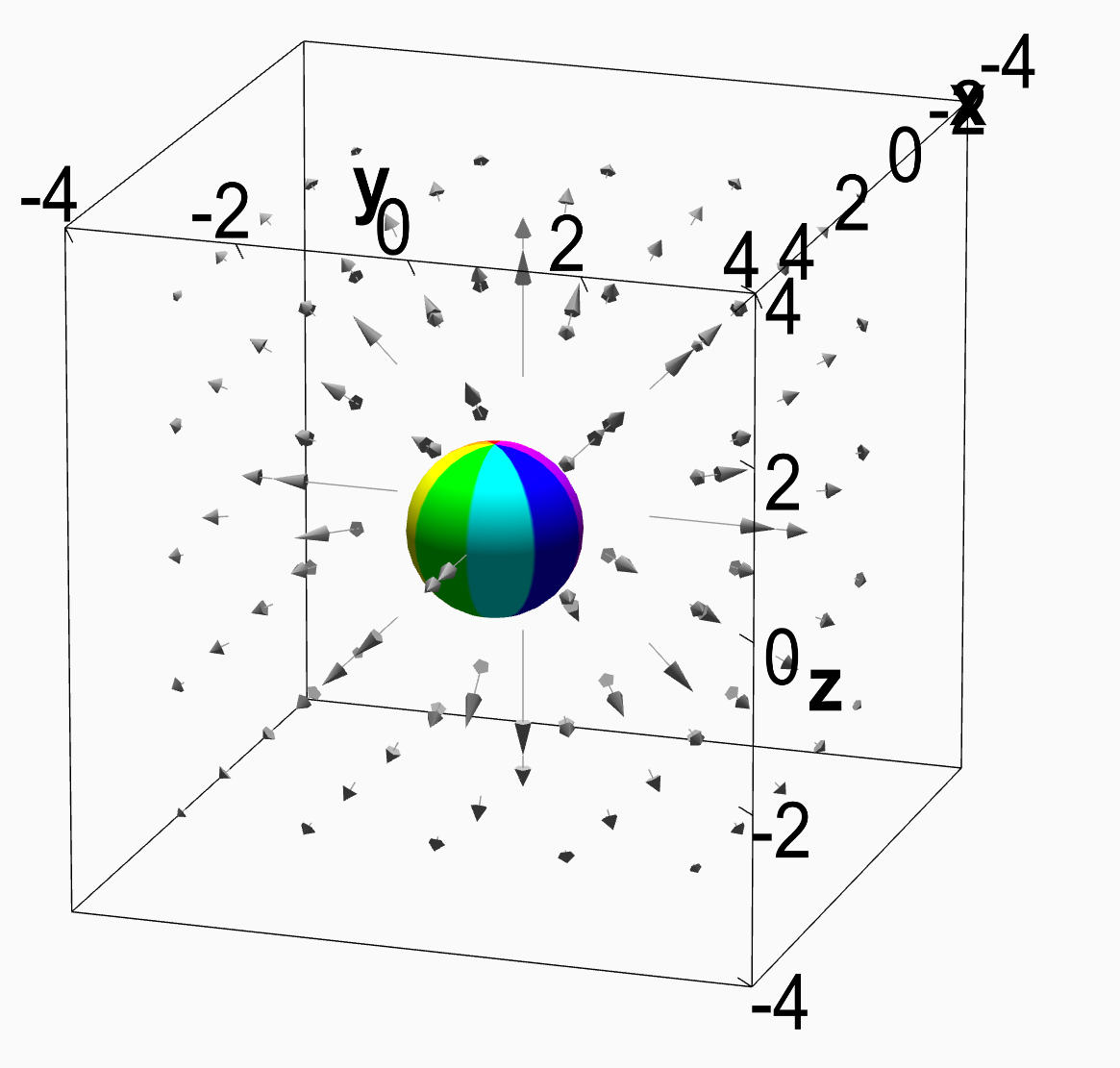 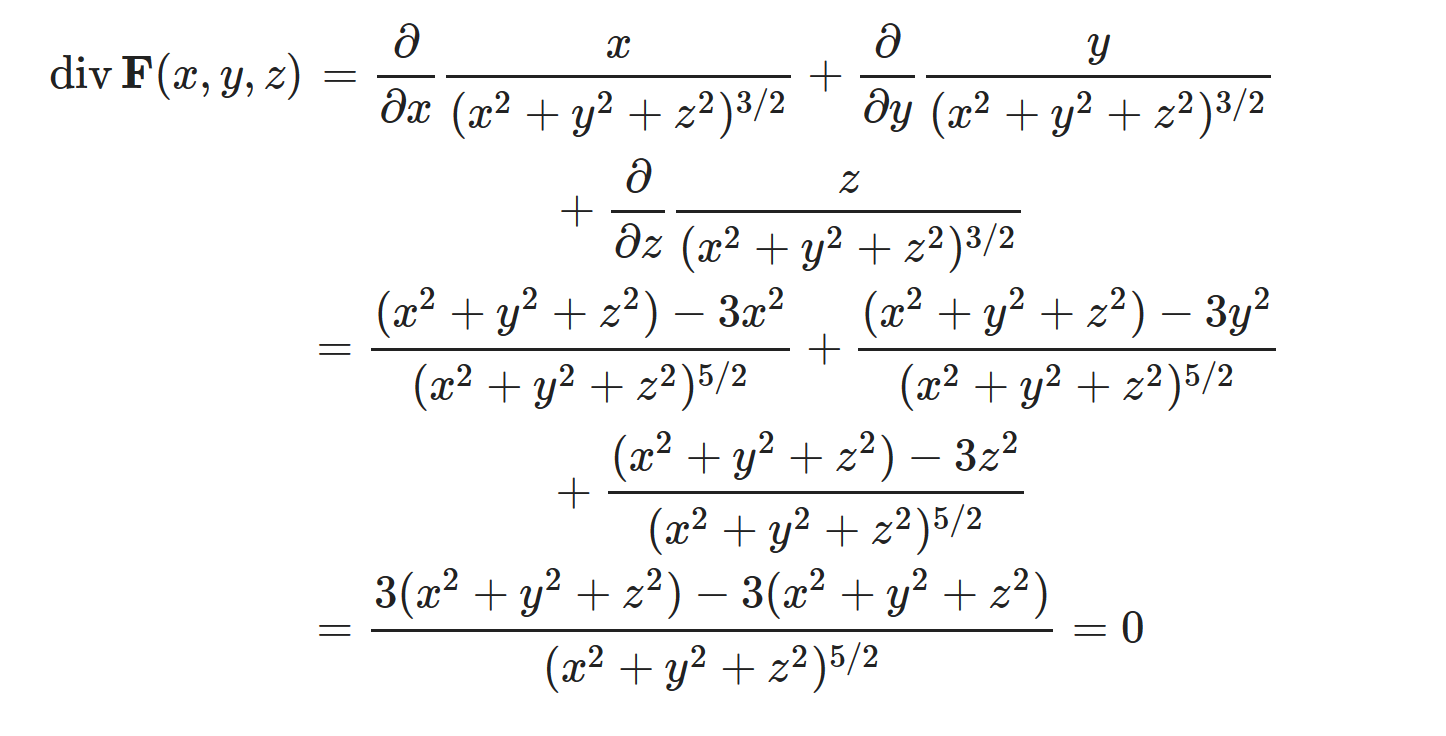 http://tutorial.math.lamar.edu/Classes/CalcIII/DivergenceTheorem.aspx
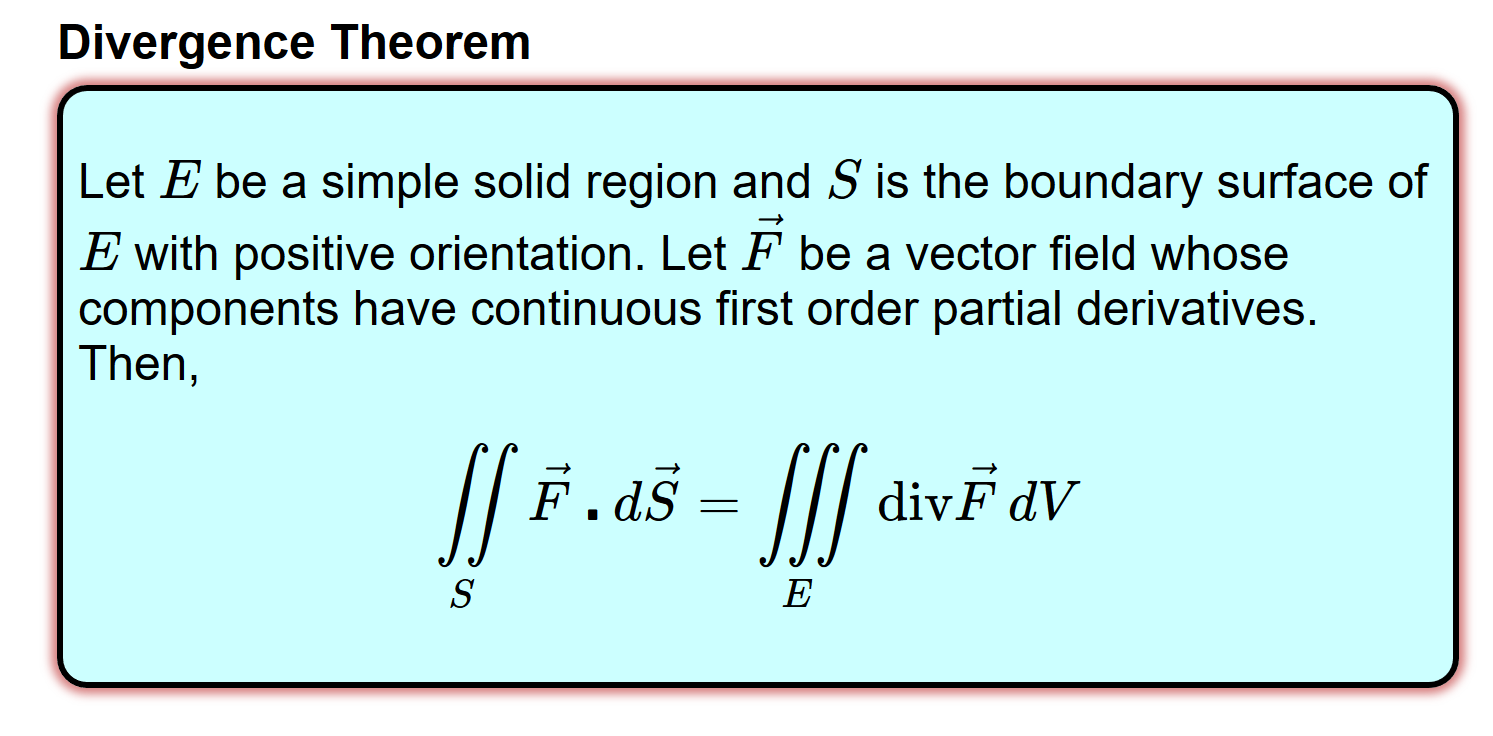 http://tutorial.math.lamar.edu/Classes/CalcIII/DivergenceTheorem.aspx
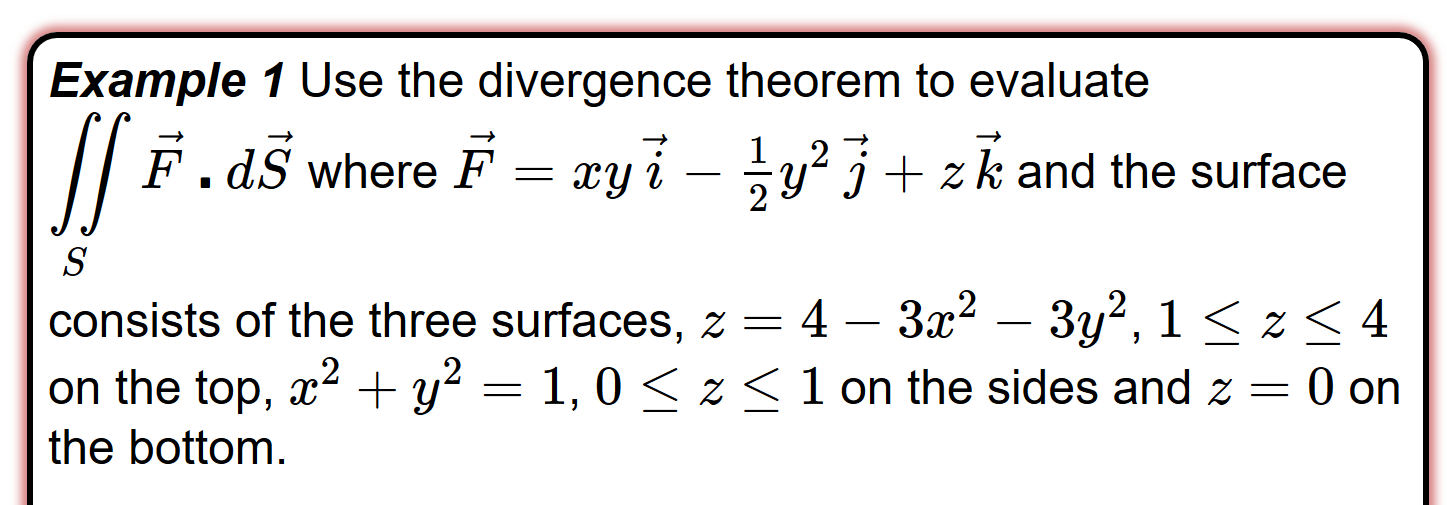 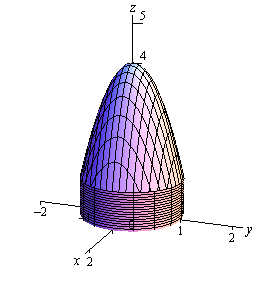 http://tutorial.math.lamar.edu/Classes/CalcIII/DivergenceTheorem.aspx
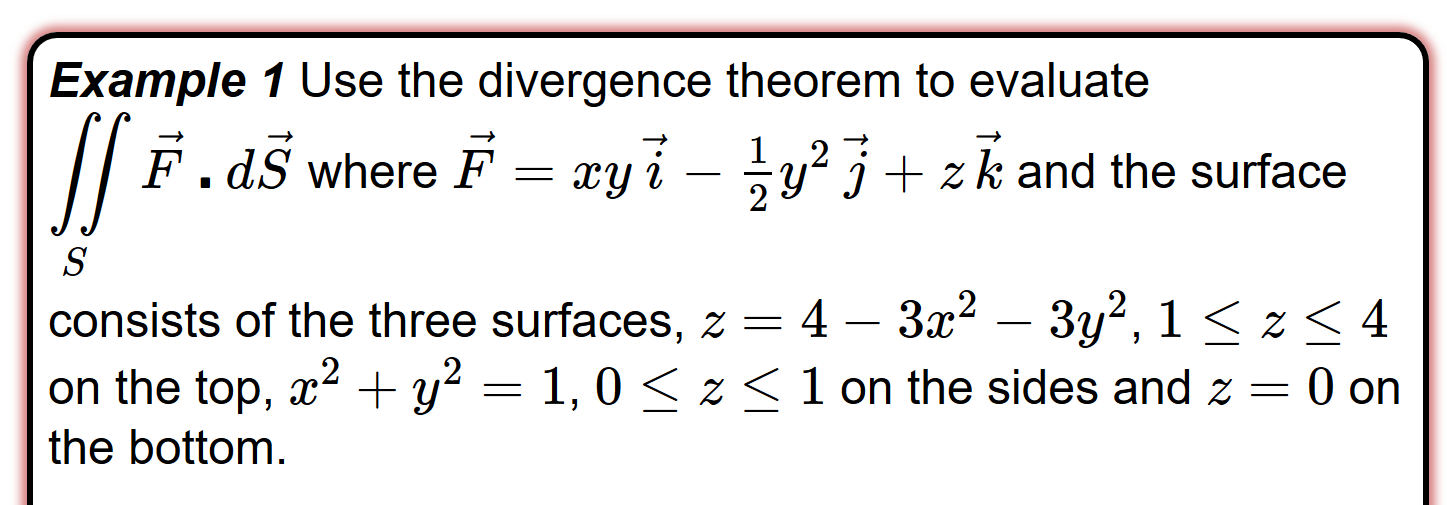 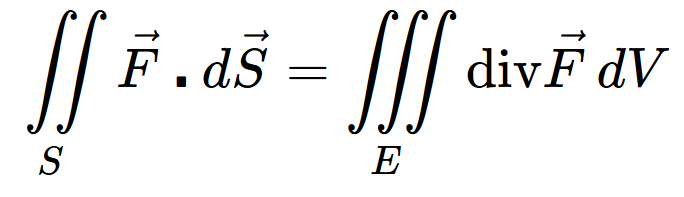 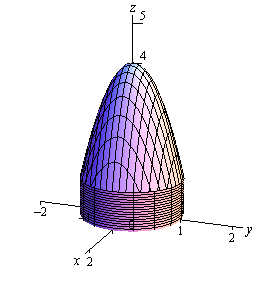 http://tutorial.math.lamar.edu/Classes/CalcIII/DivergenceTheorem.aspx
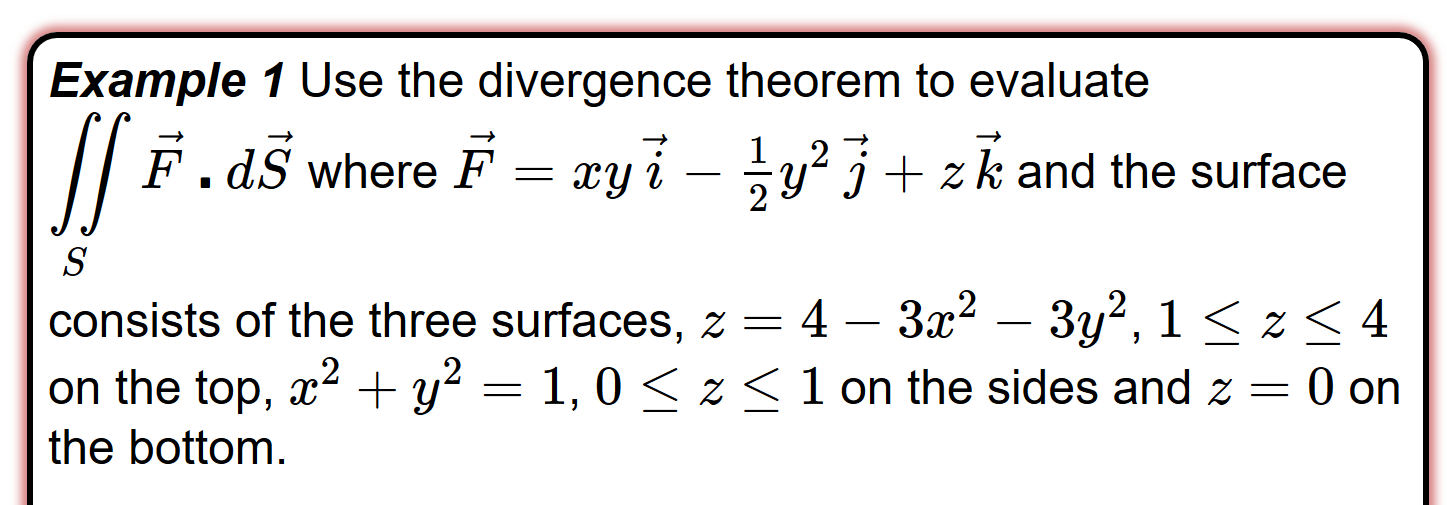 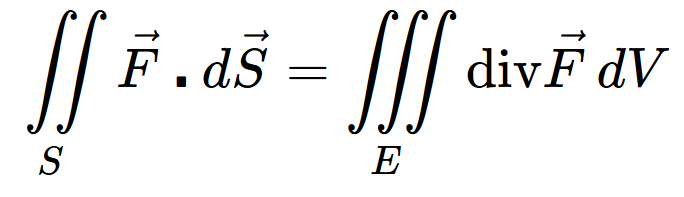 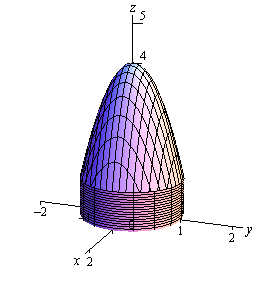 http://tutorial.math.lamar.edu/Classes/CalcIII/DivergenceTheorem.aspx
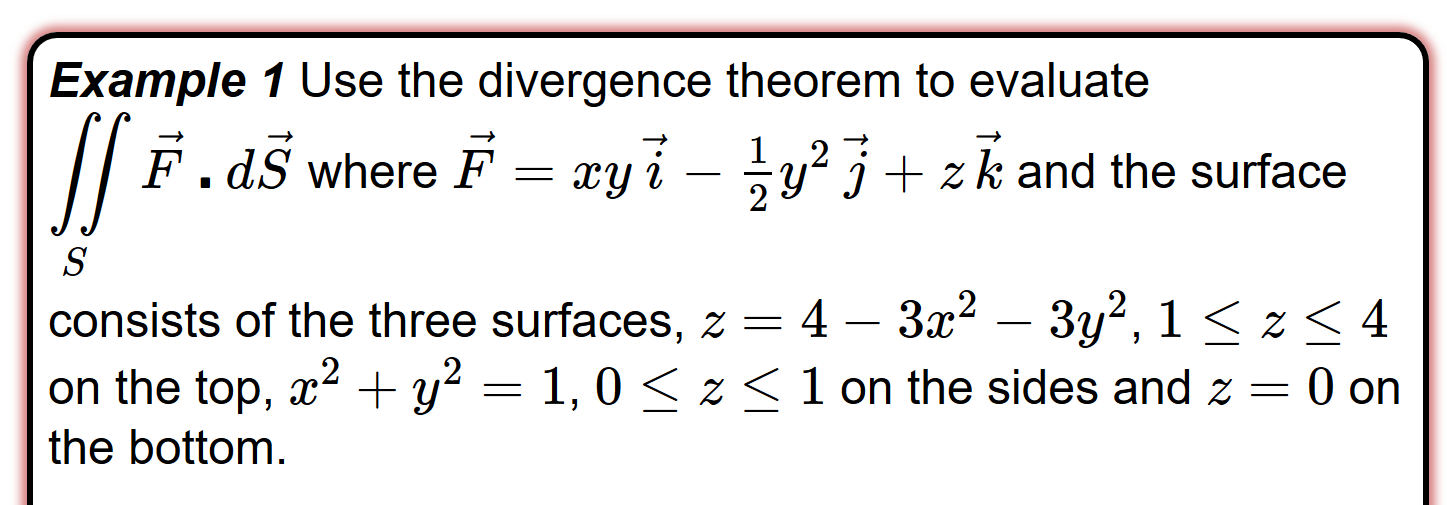 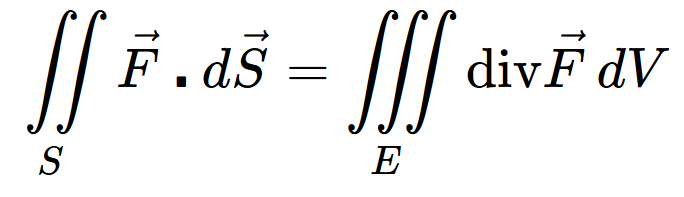 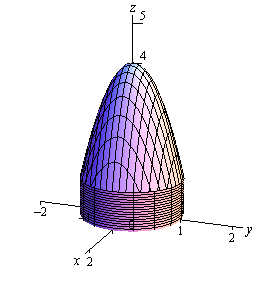 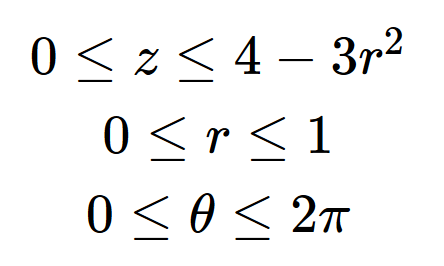 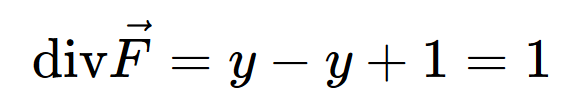 http://tutorial.math.lamar.edu/Classes/CalcIII/DivergenceTheorem.aspx
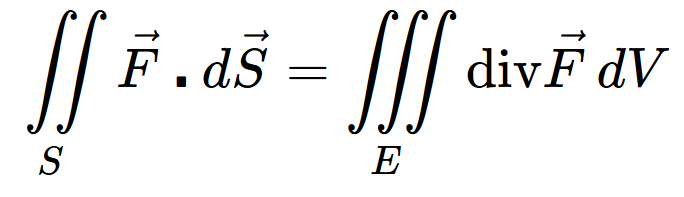 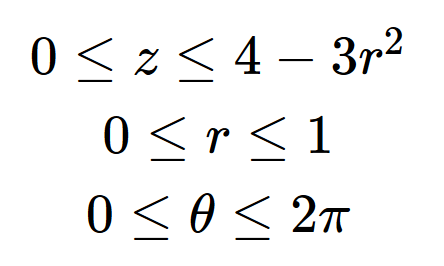 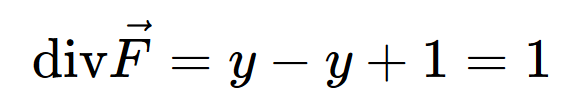 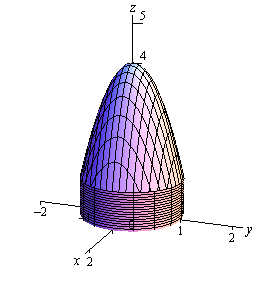 http://tutorial.math.lamar.edu/Classes/CalcIII/DivergenceTheorem.aspx
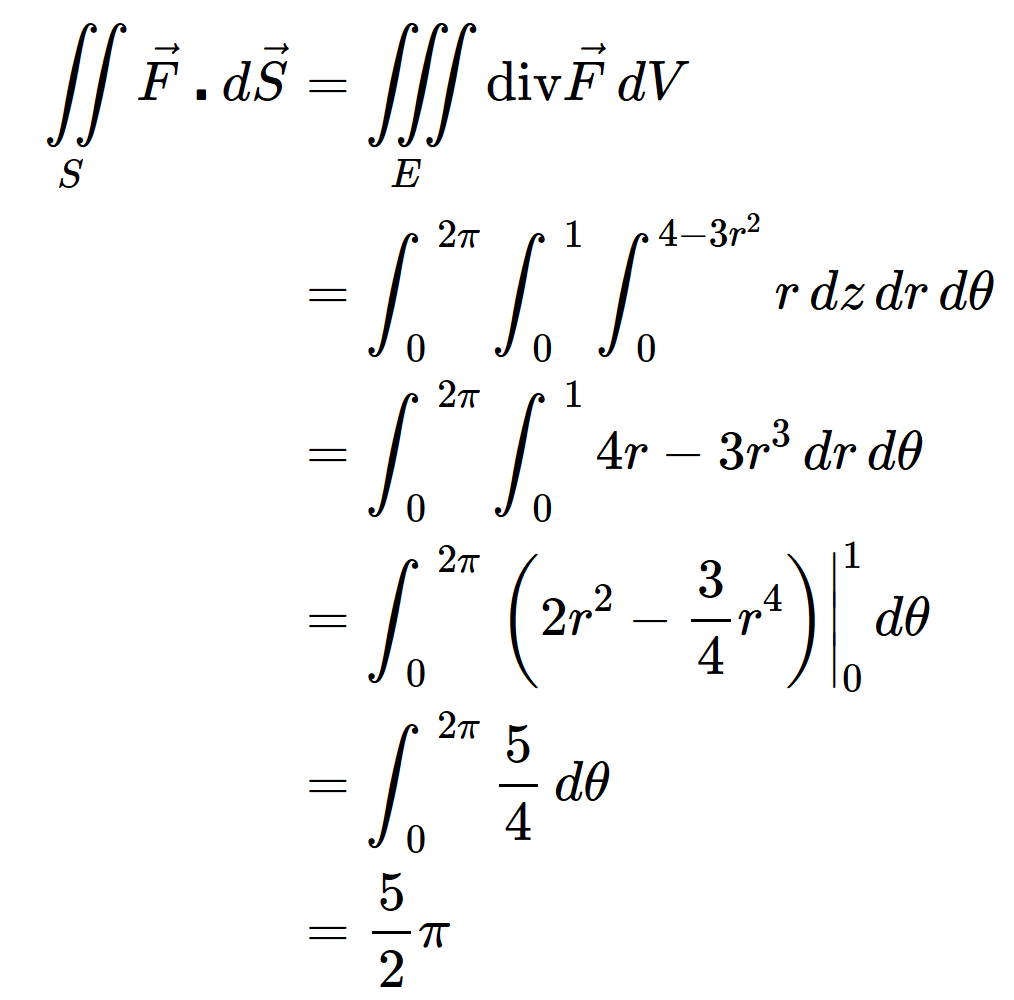 14.7 Stoke’s Theorem
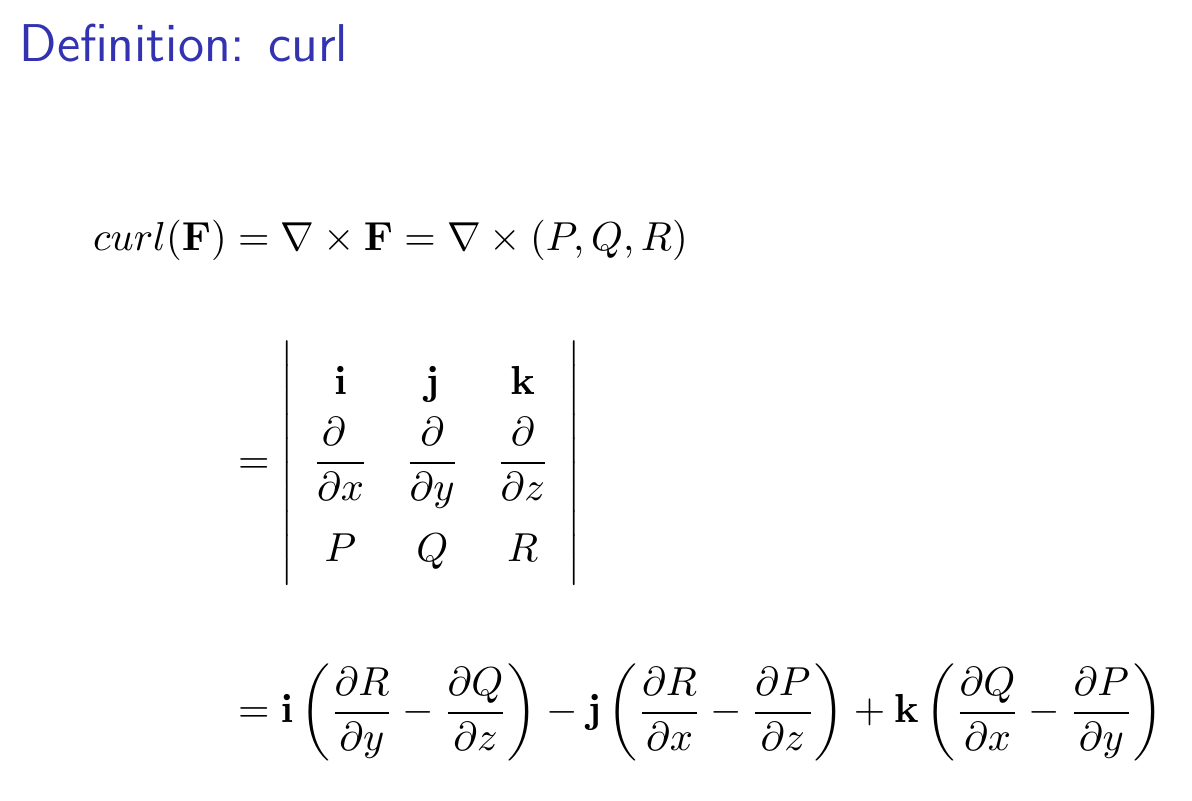 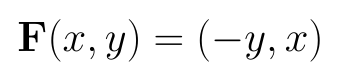 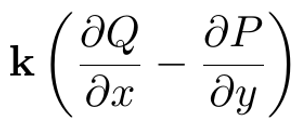 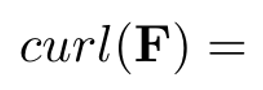 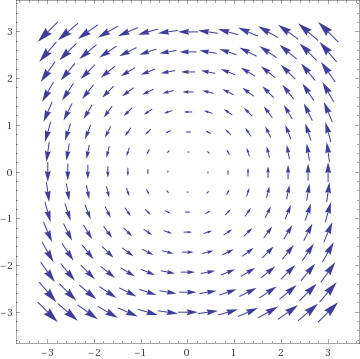 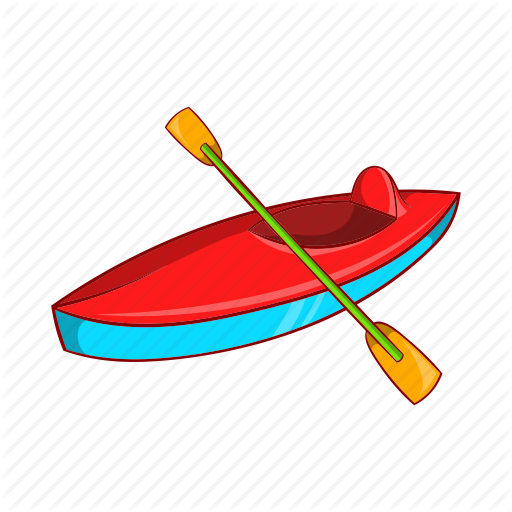 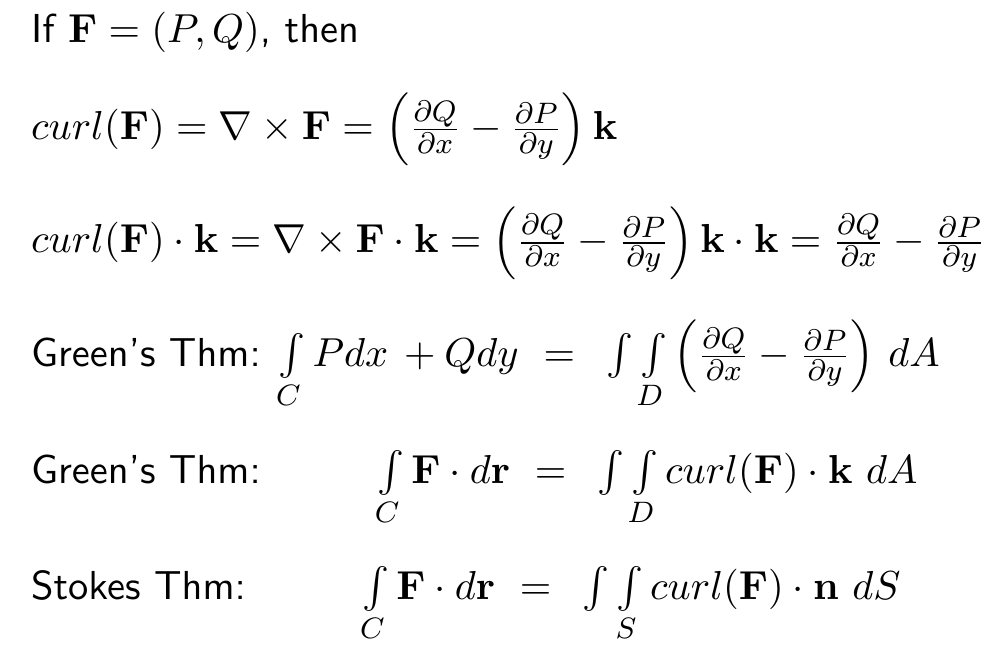 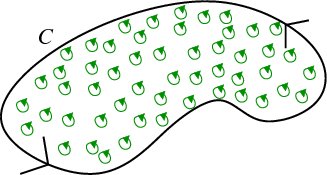 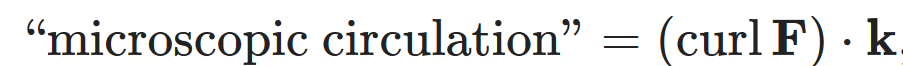 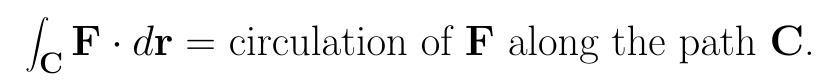 https://mathinsight.org/greens_theorem_idea
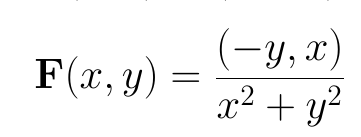 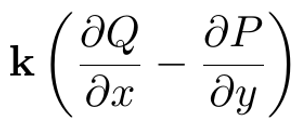 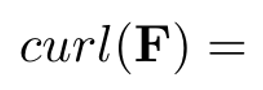 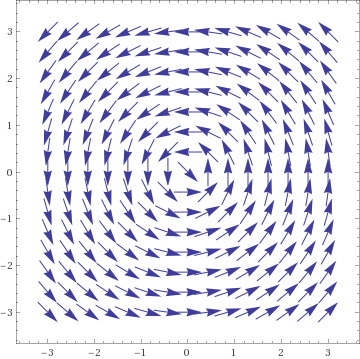 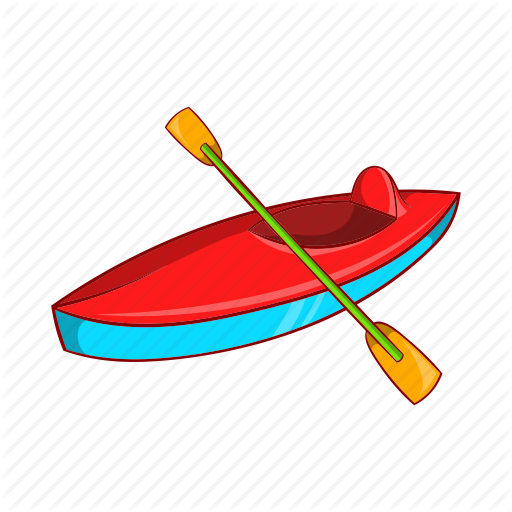 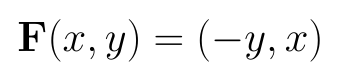 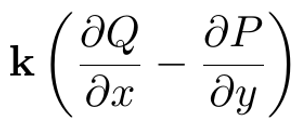 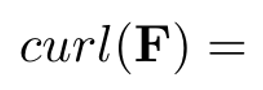 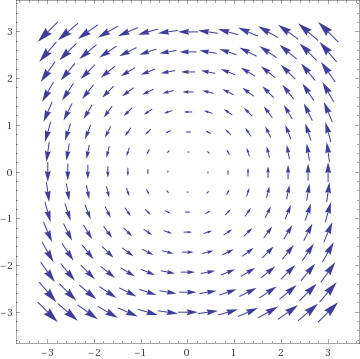 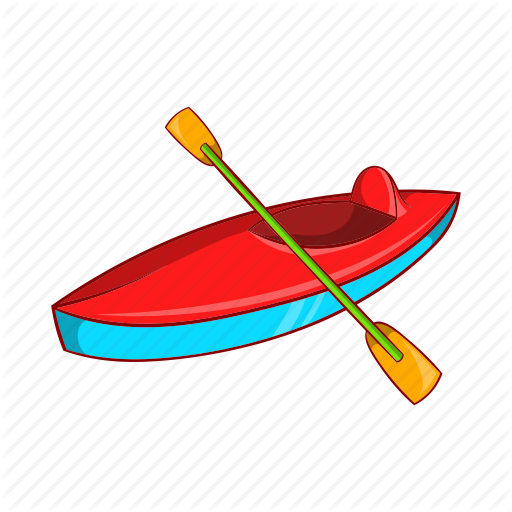 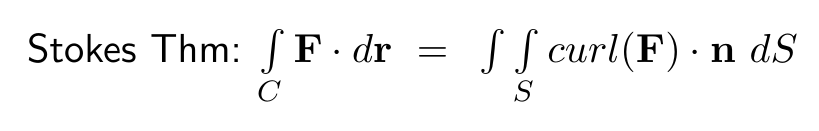 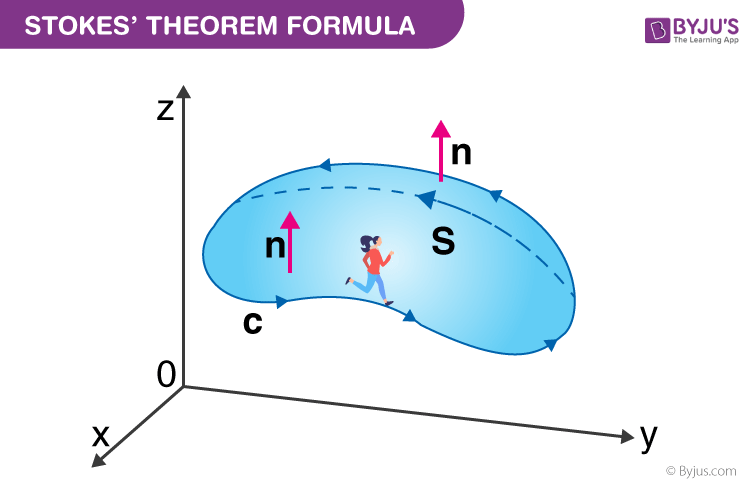 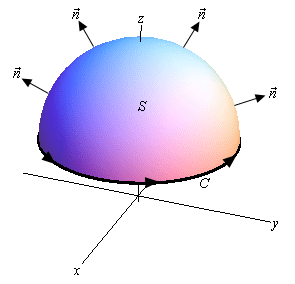 https://byjus.com/maths/stokes-theorem/
http://tutorial.math.lamar.edu/Classes/CalcIII/StokesTheorem.aspx
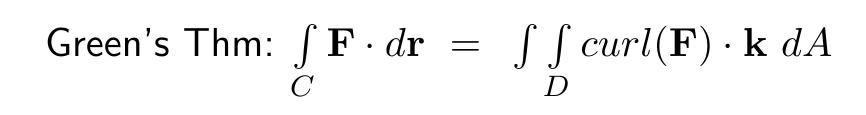 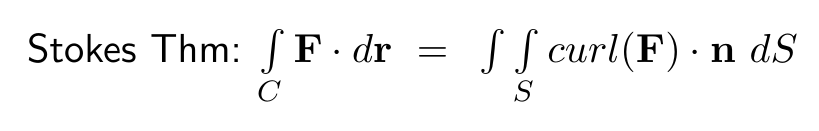 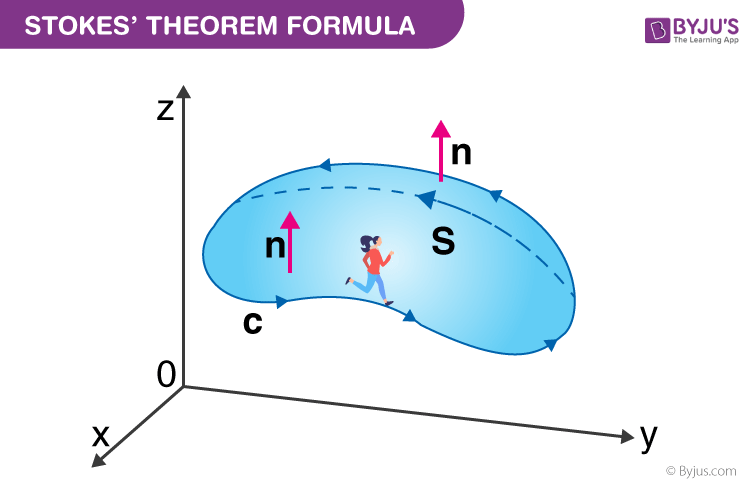 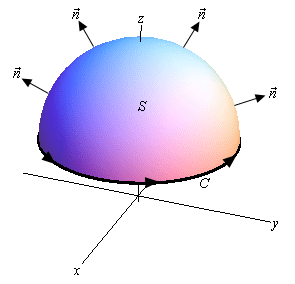 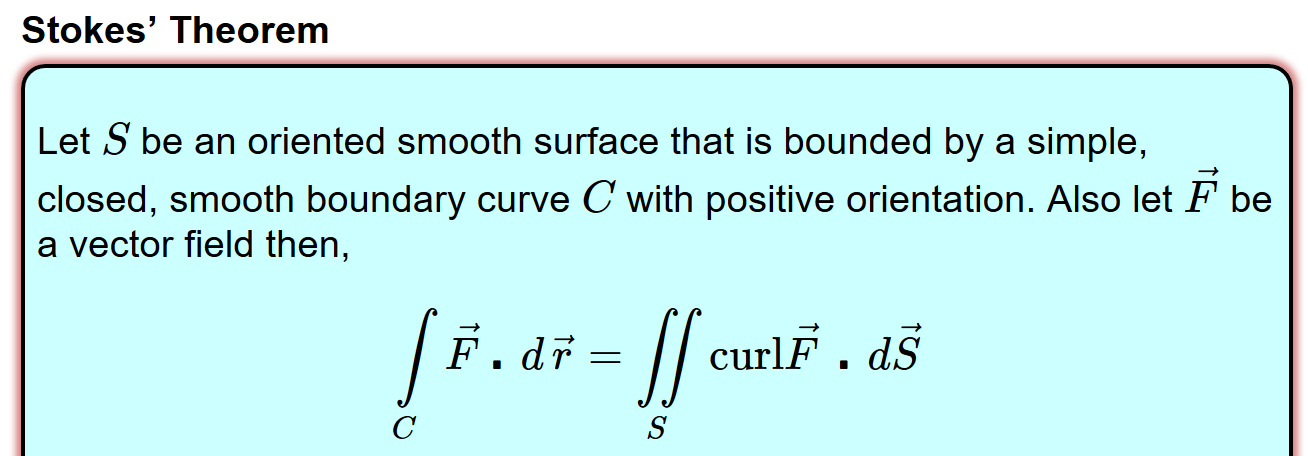 https://byjus.com/maths/stokes-theorem/
http://tutorial.math.lamar.edu/Classes/CalcIII/StokesTheorem.aspx
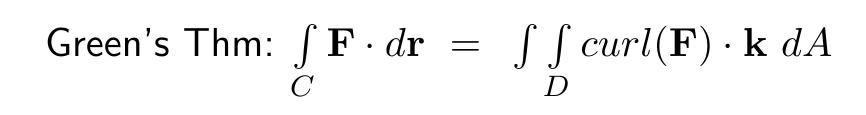 whose components have continuous first order partial derivatives.
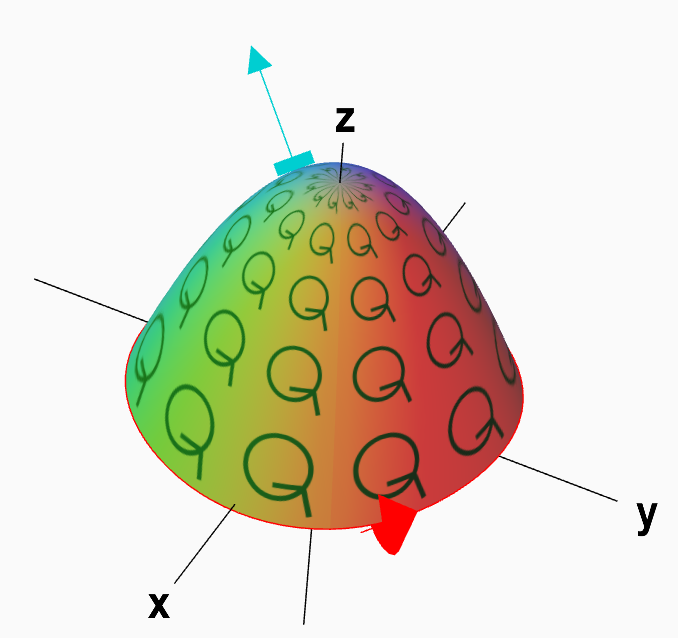 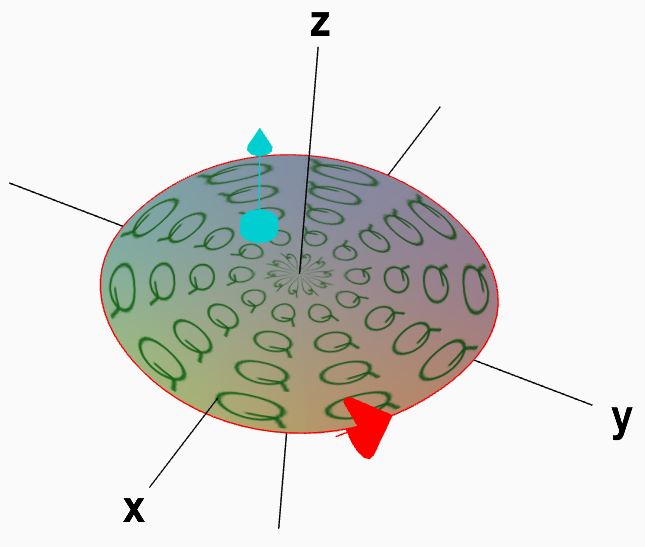 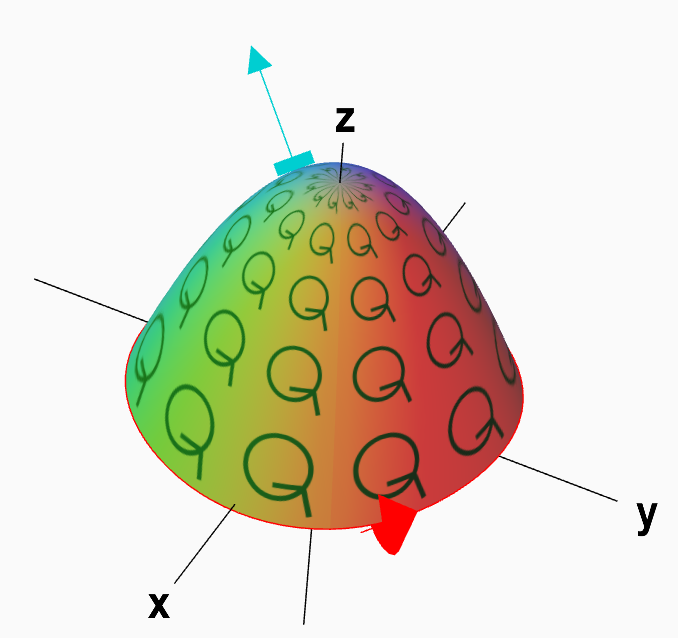 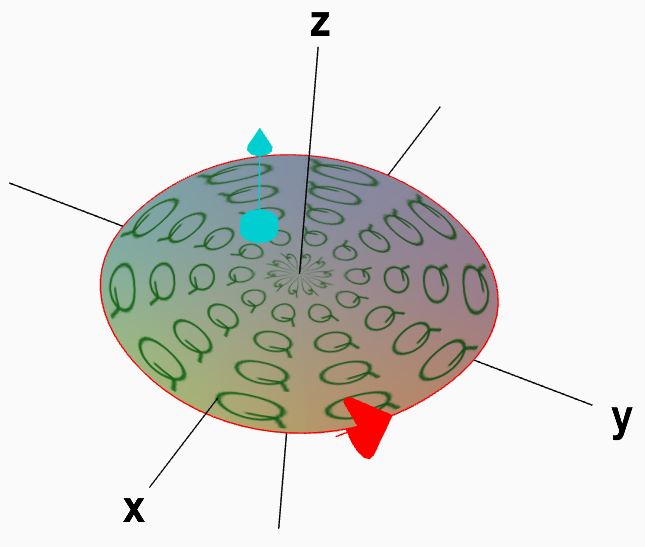 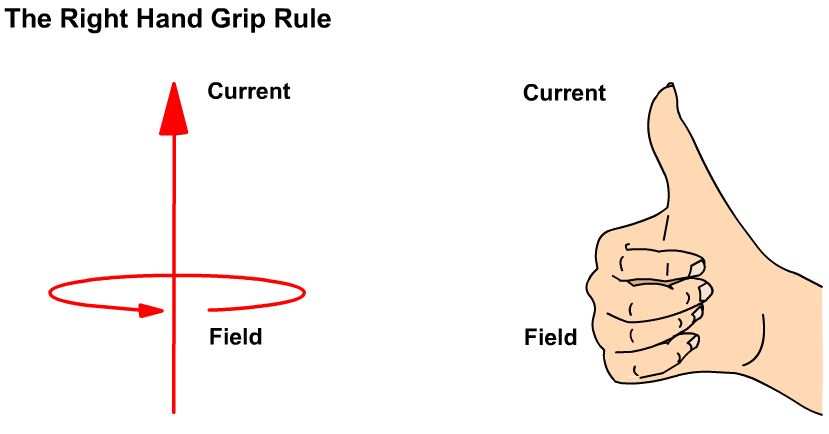 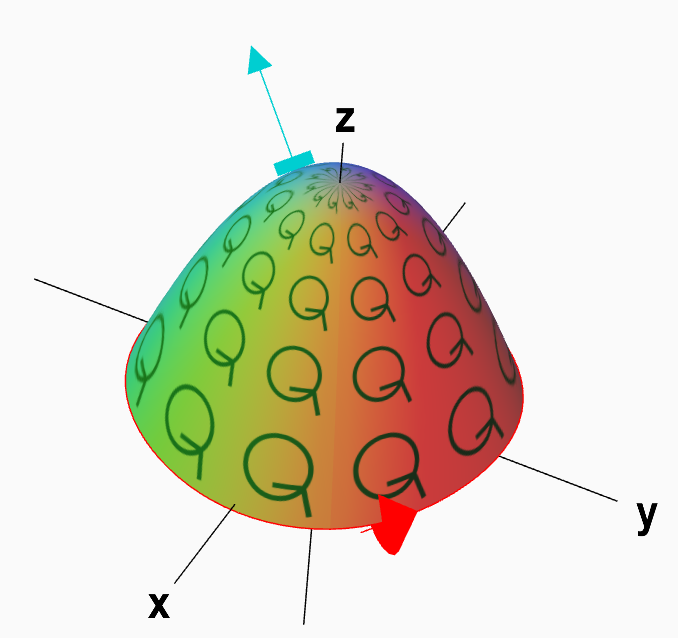 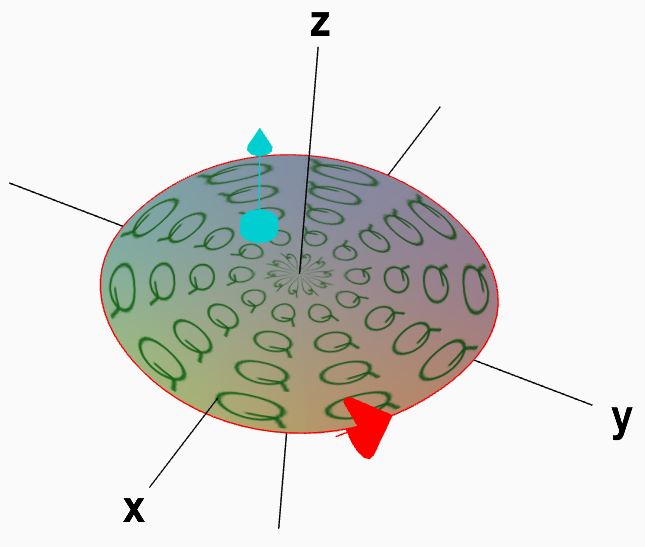 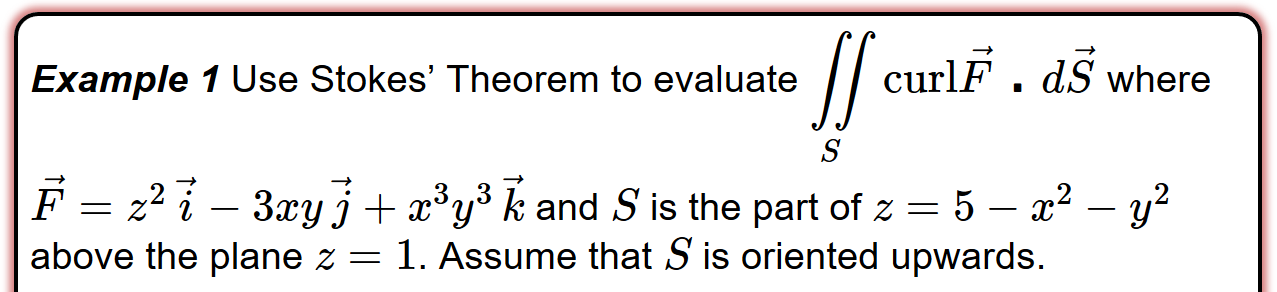 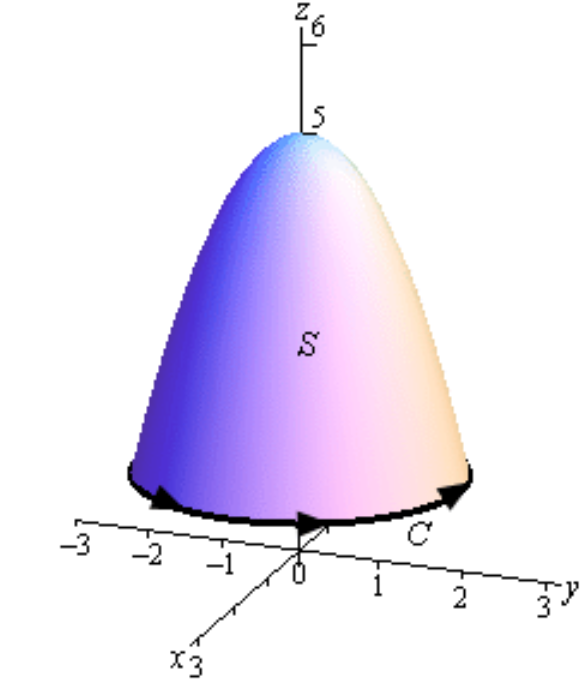 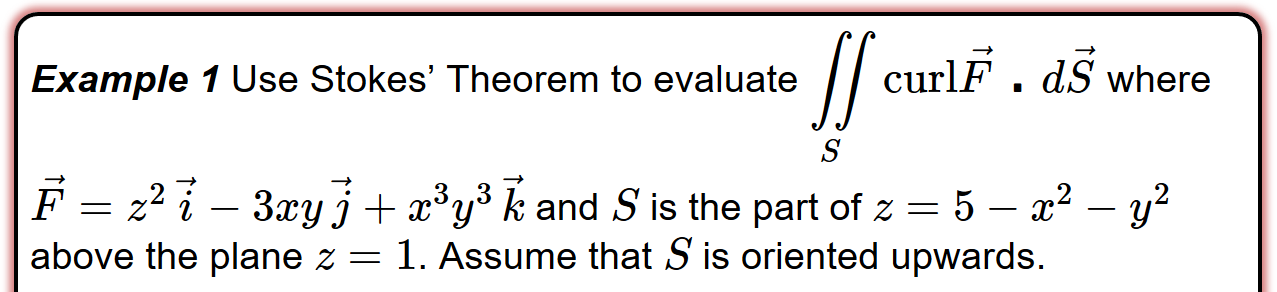 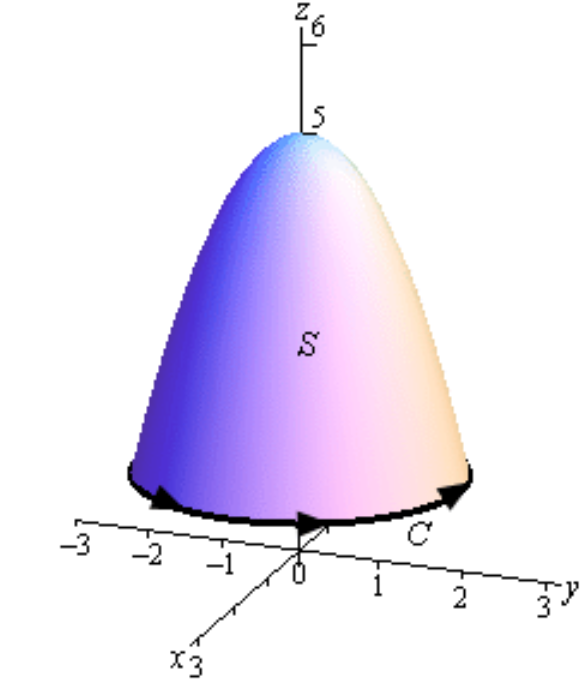 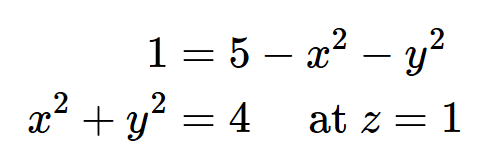 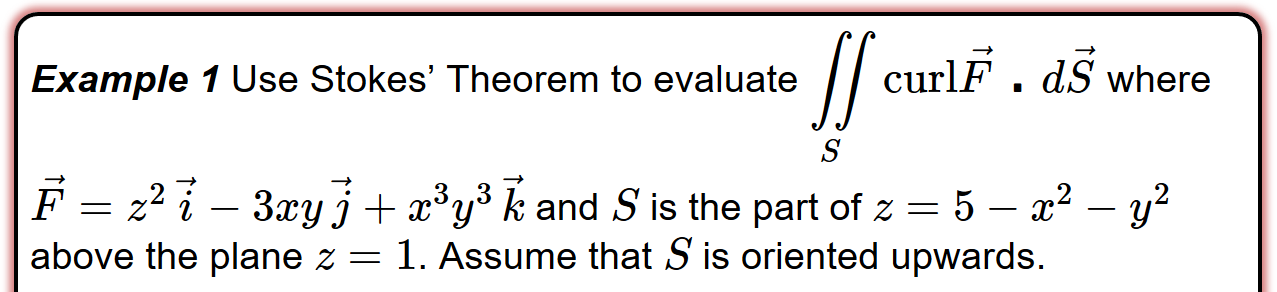 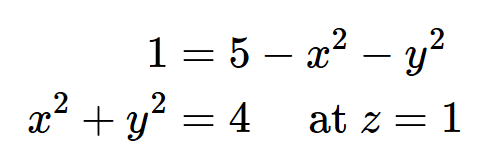 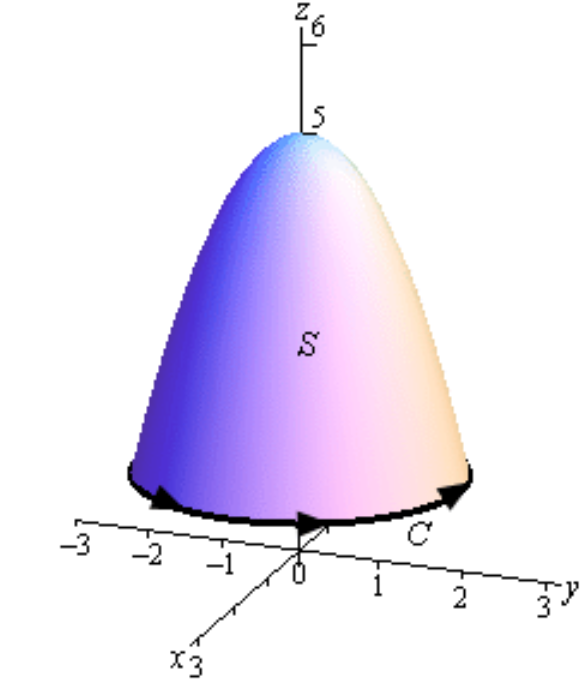 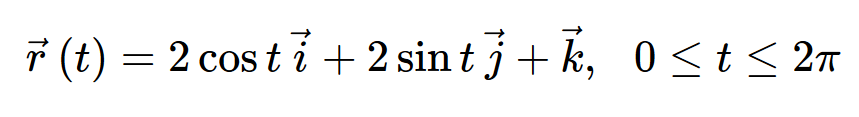 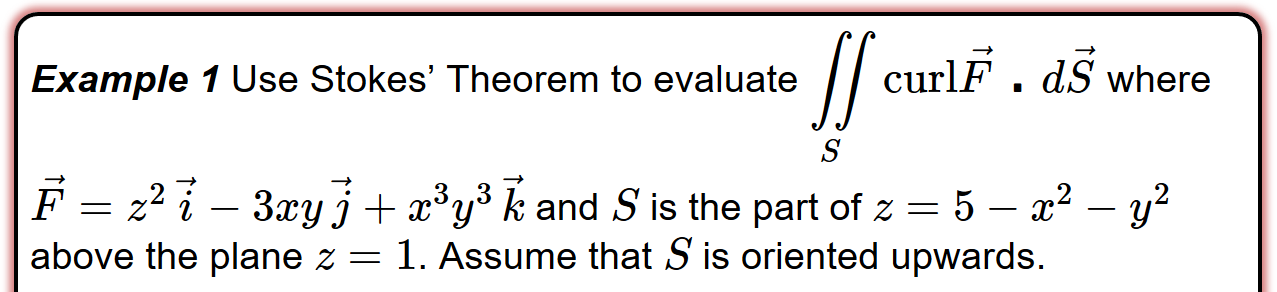 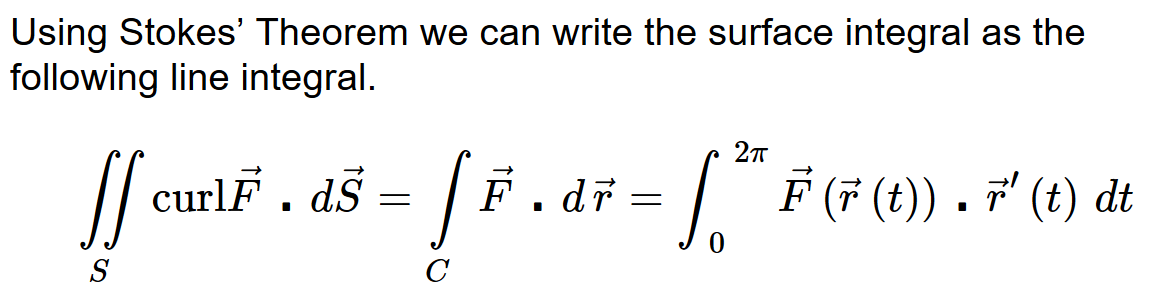 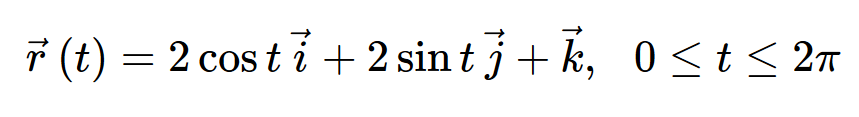 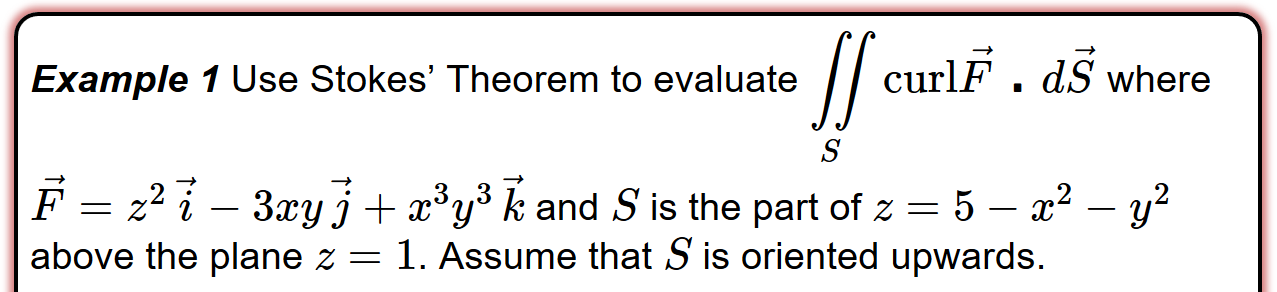 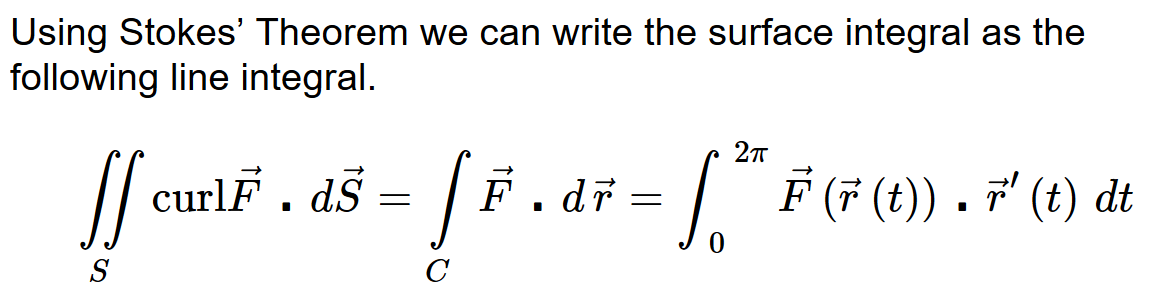 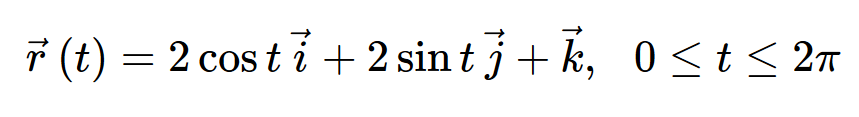 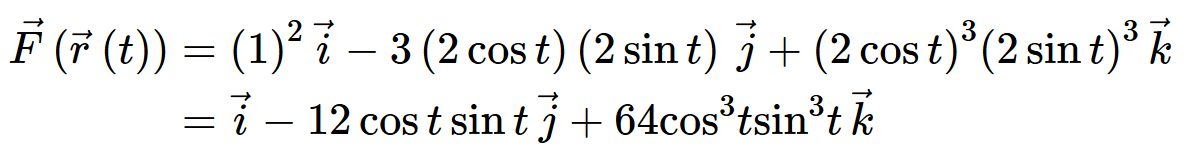 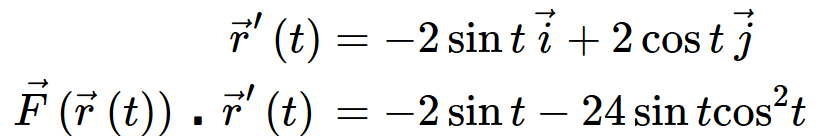 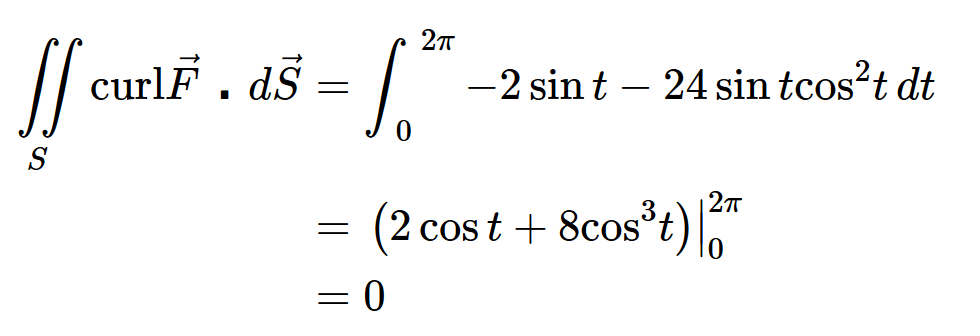